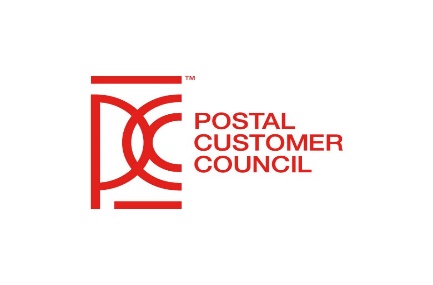 Five Key Reasons to Belong to Your 
Postal Customer Council

PCCAC Strategic Innovation and PCC Policy
Sub-Committee

January 18, 2022
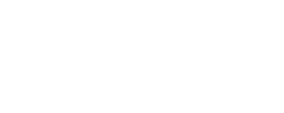 [Speaker Notes: Kat: Welcome the PCCAC Strategic Innovation and PCC Policy Subcommittee Café.]
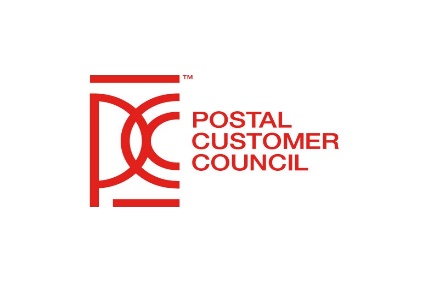 Housekeeping
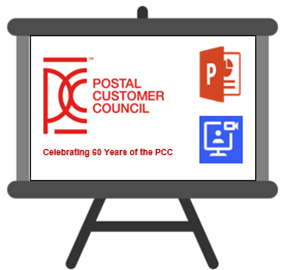 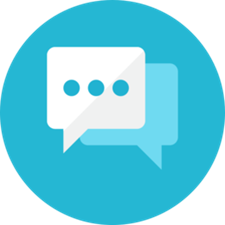 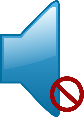 PPT presentation along with the recording will be posted on PostalPro.
Please note: All phones will be muted due to the large volume of participants that we have on today’s call.
Please utilize the chat box to ask questions and voice any comments or concerns.
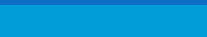 [Speaker Notes: Kat: Standard housekeeping verbiage]
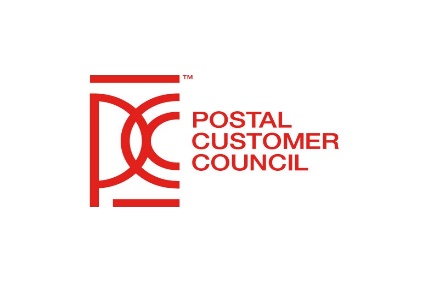 Presenters
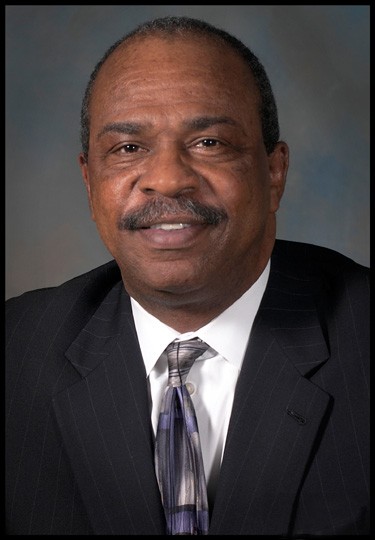 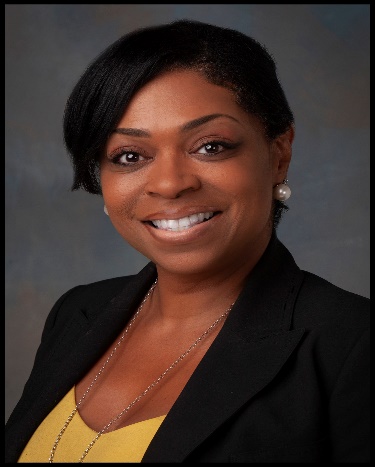 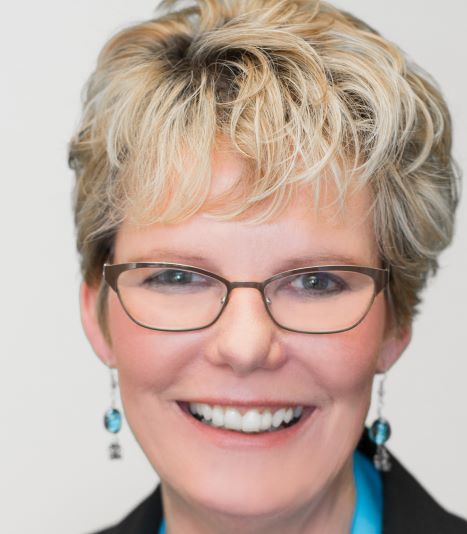 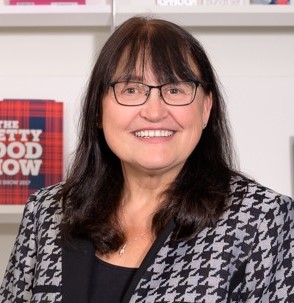 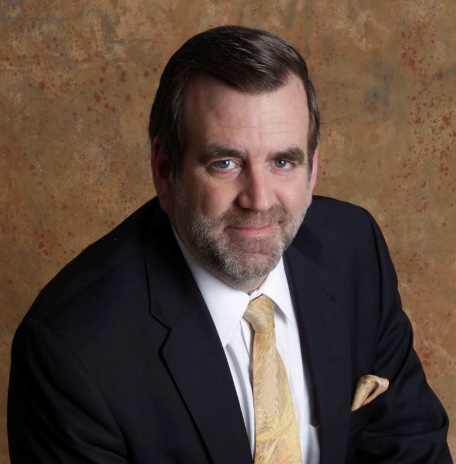 Katrina Raysor
Judy Antisdel
Mark Fallon
Suzi Oswald
Lewis Johnson
Get Connected and Grow!
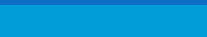 [Speaker Notes: Kat: Our presenters today are:

Myself, Katrina Raysor, Industry Engagement & Outreach Specialist at United States Postal Service. And I serve as the Postal Co-Chair of the PCCAC Strategic Innovation and PCC Policy Subcommittee

Judy Antisdel, President of AT Direct, and Industry Chairperson of the Greater Baltimore Postal Customer Council

Mark Fallon, President of The Berkshire Company, and Industry Co-Chair of the PCCAC Strategic Innovation and PCC Policy 

Suzi Oswald, Postal Specialist at SeaChange Print Innovations, and Industry Co-Chair of the PCCAC Membership Growth and Recruitment Subcommittee

Lewis Johnson, PCC Program Manager at United States Postal Service, and Postal Co-Chair of the PCCAC Membership Growth and Recruitment Subcommittee

Now I will turn it over to Mark and Judy for the first part of our webinar.]
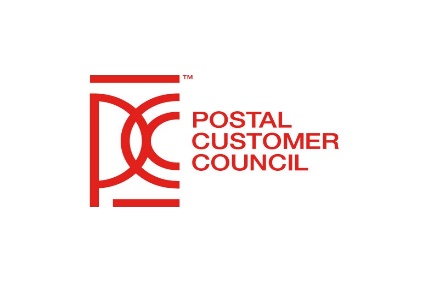 #5 – Postal Education
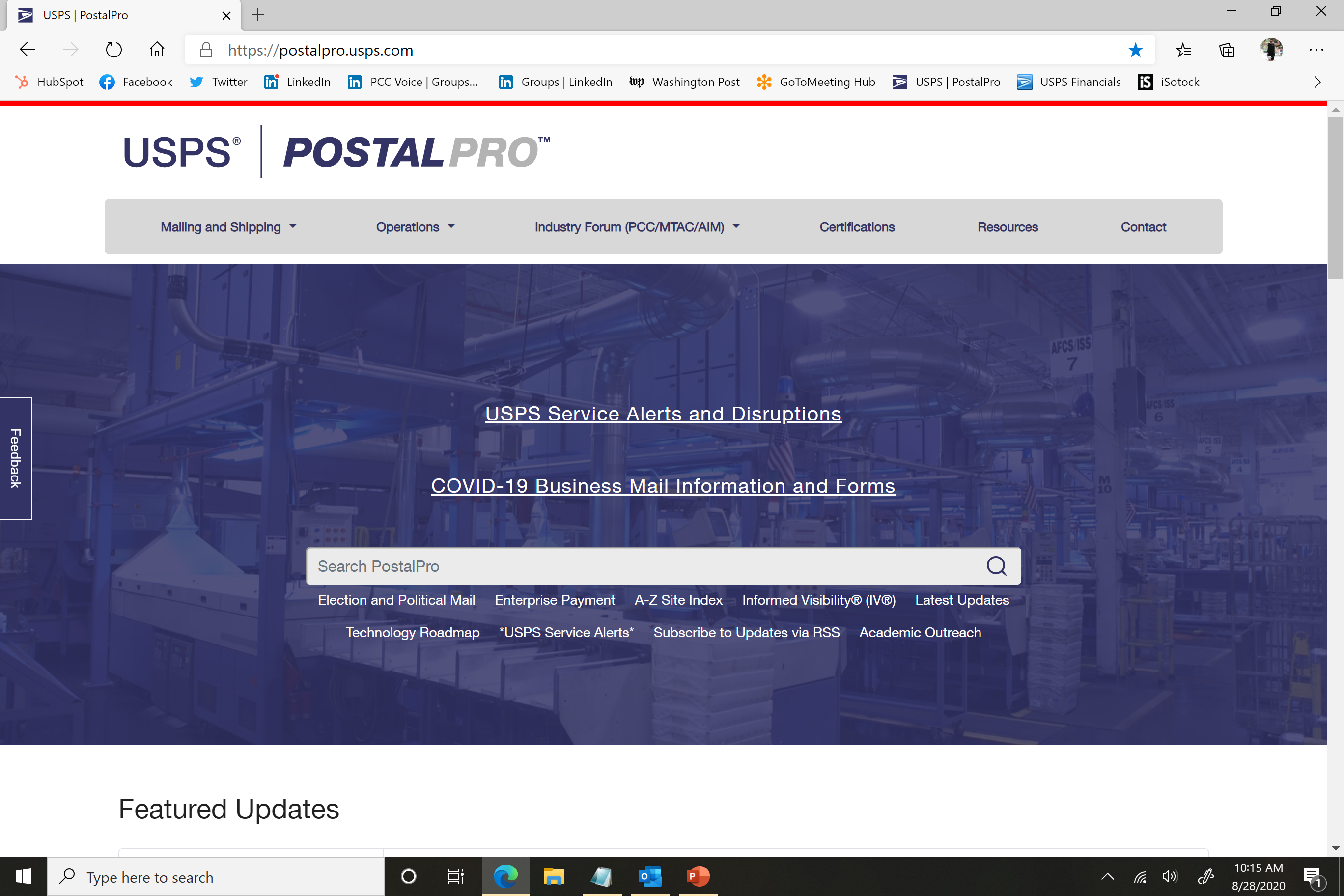 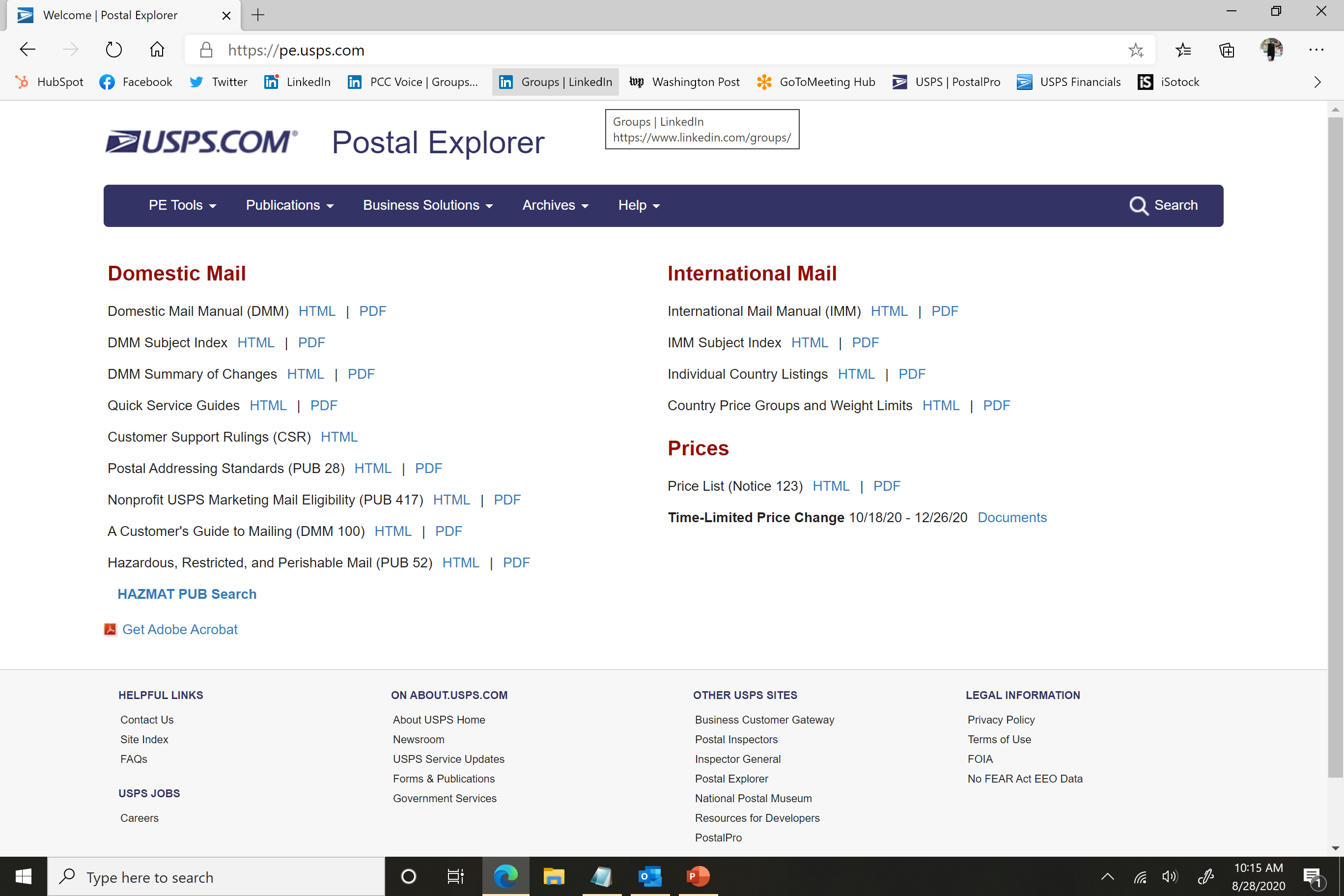 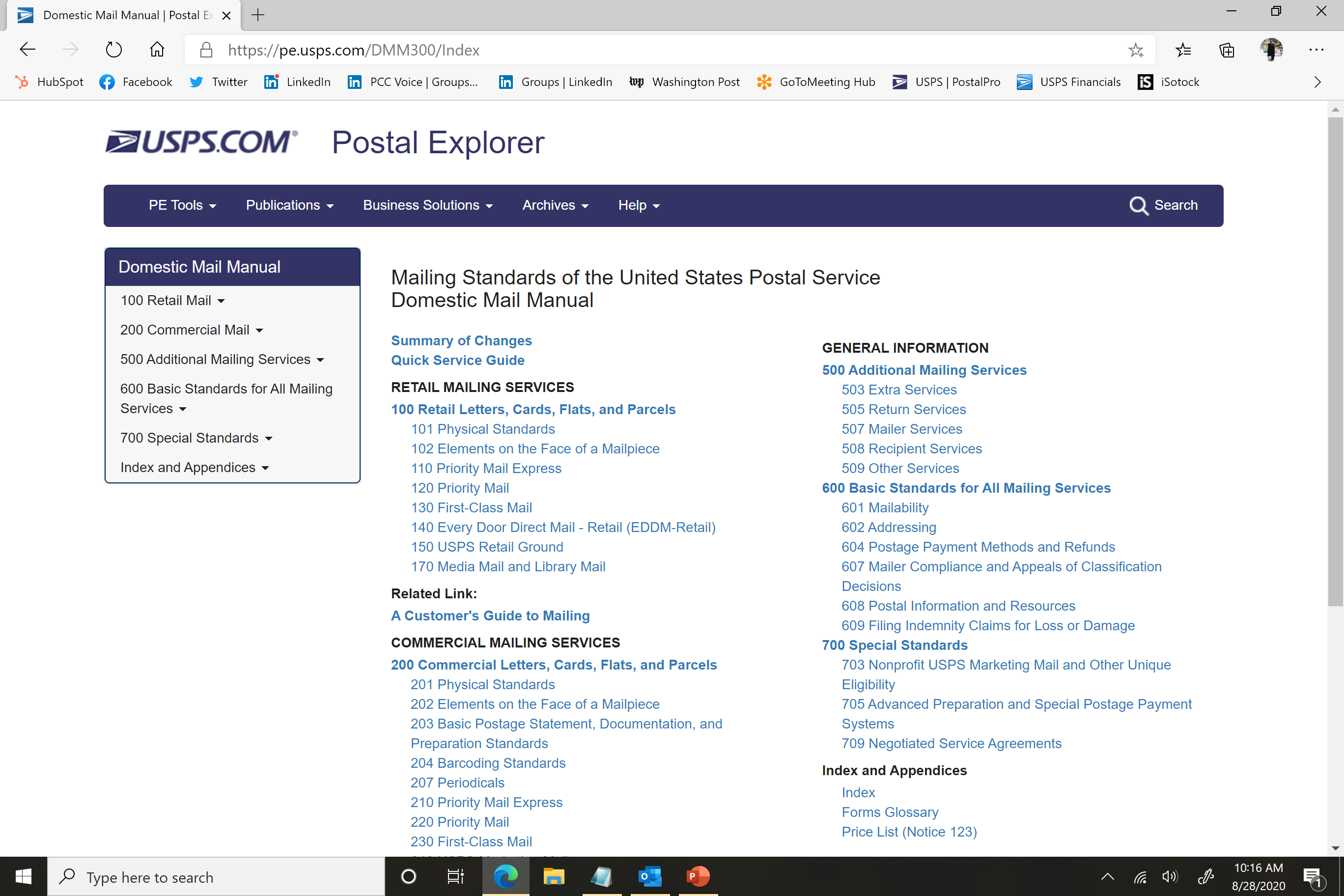 Get Connected and Grow!
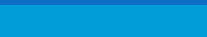 [Speaker Notes: Judy – Thanks, Kat. Then Judy says something interesting about postal education. She will probably get interrupted by Mark at some point.]
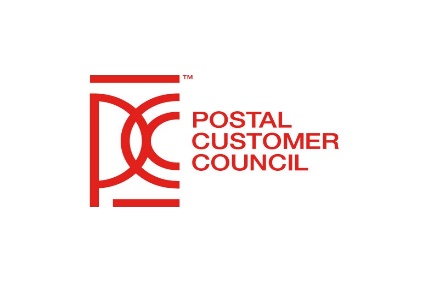 #4 – Industry Education
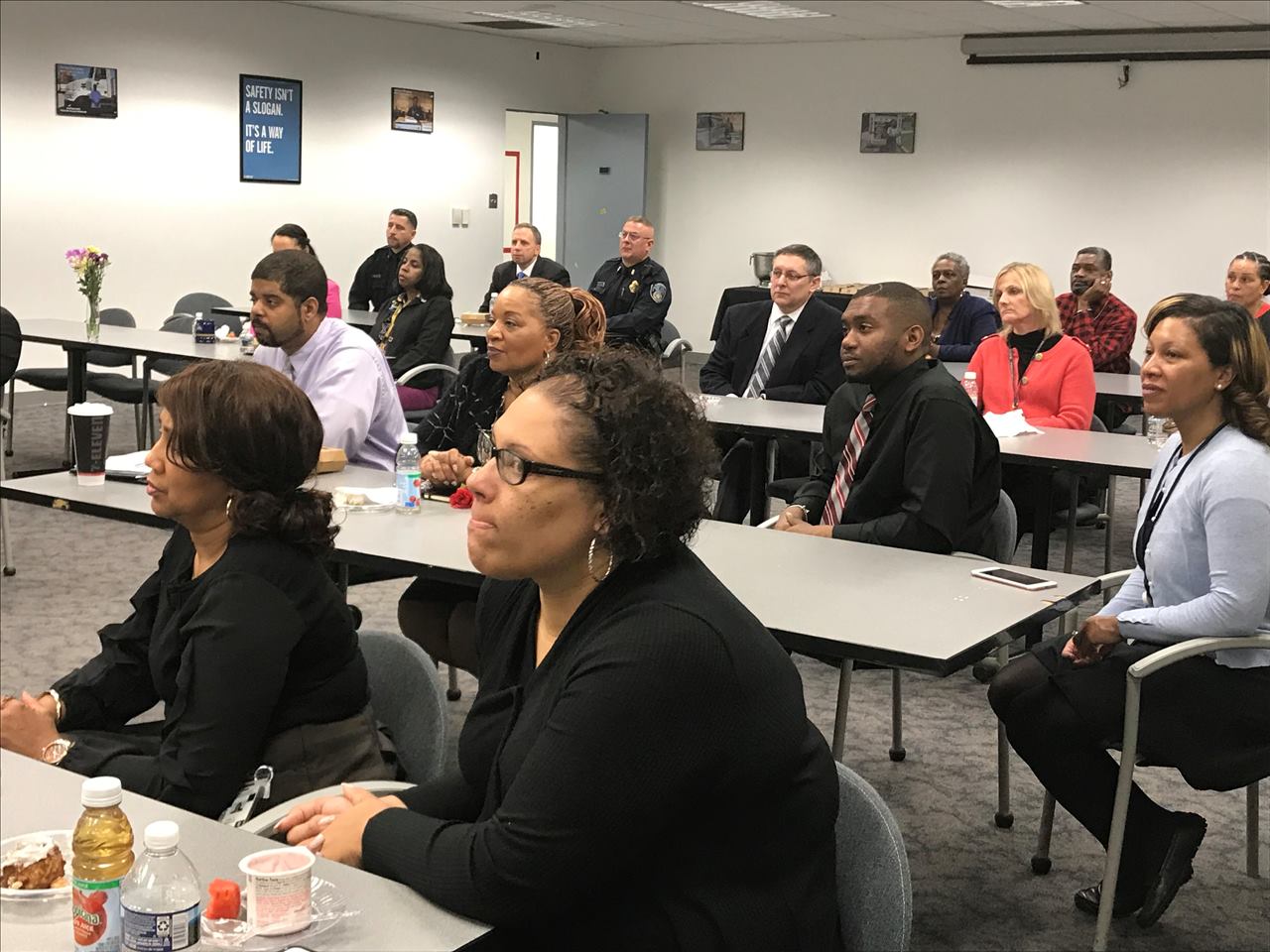 Get Connected and Grow!
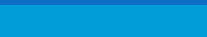 [Speaker Notes: Mark - says something interesting about Industry education. She will probably get interrupted by Judy at some point.]
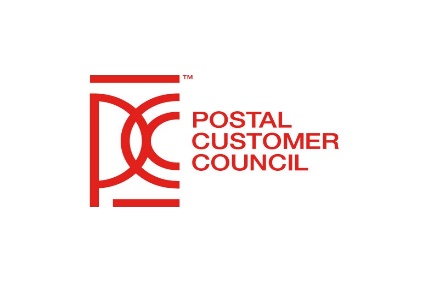 #3– Postal Networking
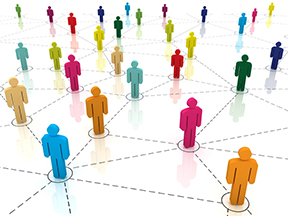 Get Connected and Grow!
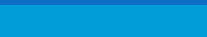 [Speaker Notes: Judy starts, Mark interrupts]
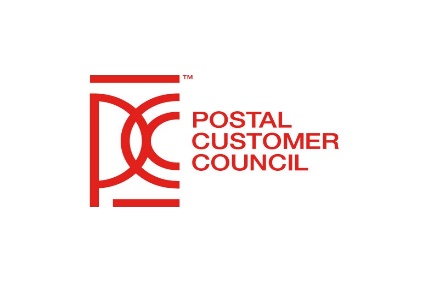 #2 – Industry Networking
Get Connected and Grow!
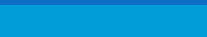 [Speaker Notes: Mark starts, Judy interrupts]
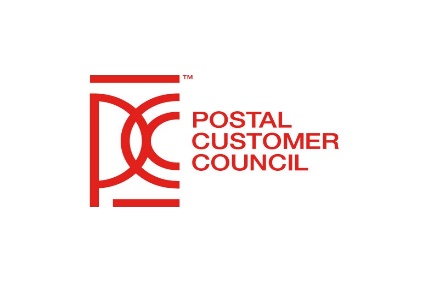 #1 – Leadership Through Service
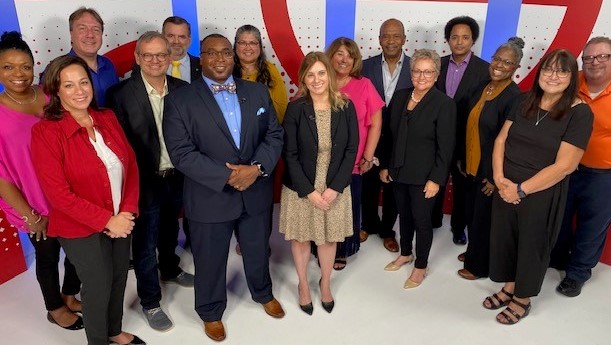 Get Connected and Grow!
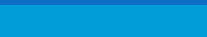 [Speaker Notes: Judy, Judy, Judy]
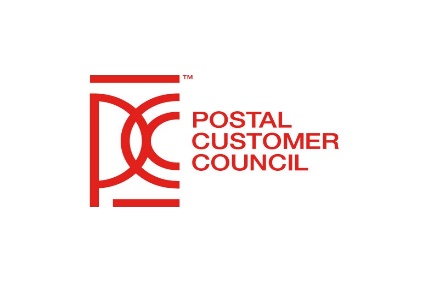 Questions
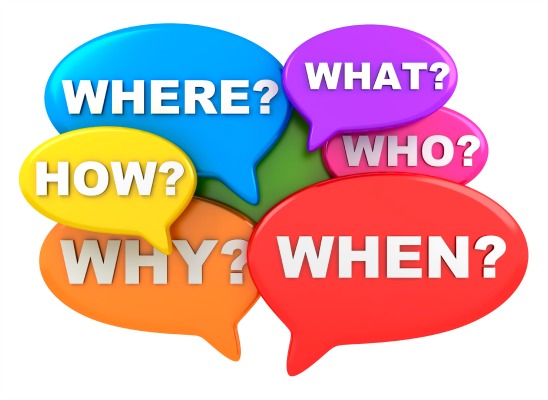 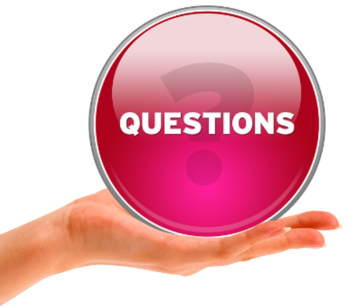 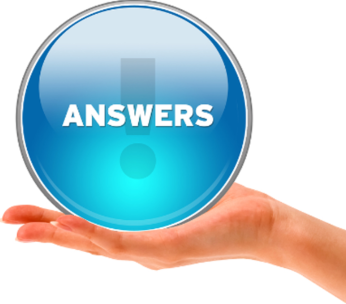 Get Connected and Grow!
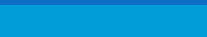 [Speaker Notes: Mark: Now I would like to invite my fellow PCCAC Board Members – Suzi Oswald and Lewis Johnson to join us. And we’ll answer questions that people have posted, as well as any new questions that come up.

We take turns making up answers.]
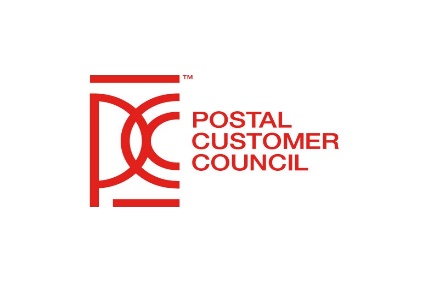 PCC Voice! On LinkedIn
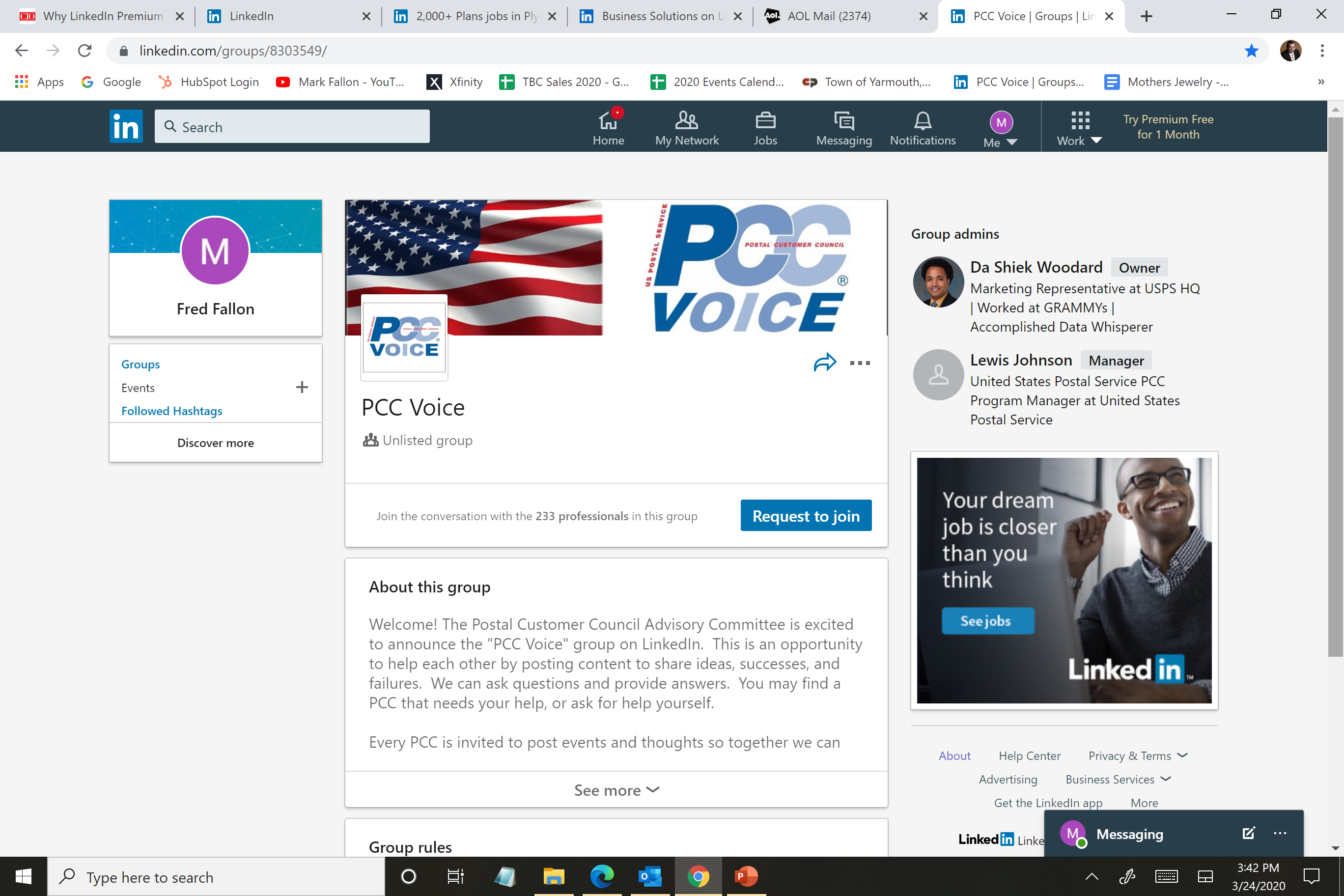 How to Join:

Step 1: Sign up for a LinkedIn account: 
https://www.linkedin.com/signup/cold-join?trk=guest_homepage-basic_directory
Step 2:  Use this link to join the group: 
https://www.linkedin.com/groups/8303549

For questions, contact PCC@USPS.gov
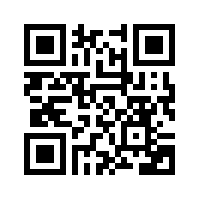 Get Connected and Grow!
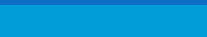 [Speaker Notes: Mark: A reminder to join PCC Voice! On LinkedIn]
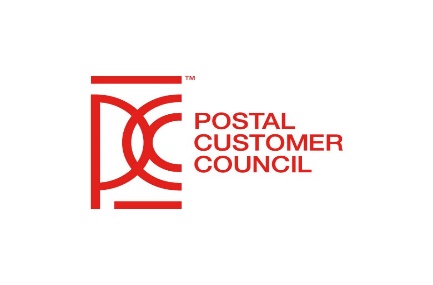 PCC Voice! Winter ChallengeThe Board Challenge
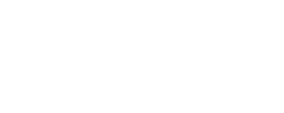 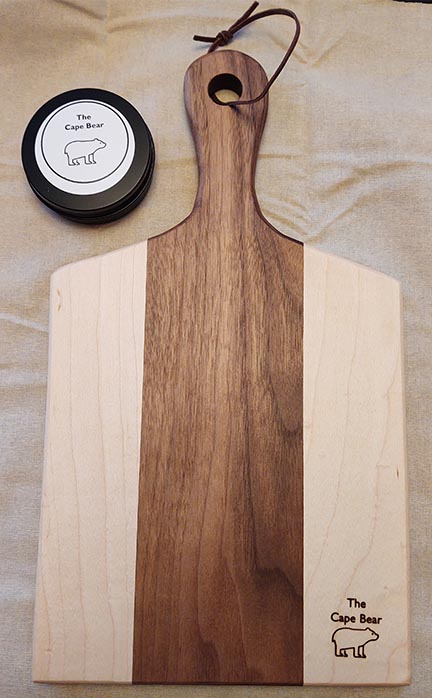 When:  January 18 – March 18, 2022

What:  Post a photo or screenshot (for virtual meetings) of your next PCC Board Meeting on PCC Voice! 

Winner:  All participating PCCs will be entered into a raffle

The Prize:  A board that won’t leave your board bored!
[Speaker Notes: Mark – New contest!!!!!!!!!!!!!!!!!!!!!!!!!!!!!!!!!!!!!!]
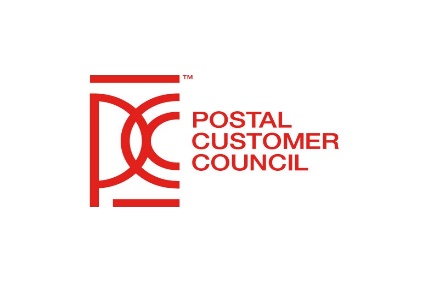 Thanks for attending!
Get Connected and Grow!
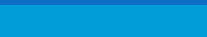 [Speaker Notes: Thank you all. And we look forward to seeing you at a future PCCAC event, the NPF in Phoenix this May, and of course, on PCC Voice!

Good bye!]